10th Annual Vermont EmployeeOwnership Conference
An Introduction to Employee Ownership


Presented 
Jon Crystal, VEOC
with

George Beato, PT360
Giles Willey, Vermont Systems


June 8, 2012
[Speaker Notes: Introductions: your name, company, what is your interest in employee ownership - what brought you here today

Tell story of Two Outstanding Vermont Companies]
Goals of this workshop
What employee ownership is and why consider it
Introduction to the two main forms of employee ownership: employee stock ownership plans (ESOPs) and worker cooperatives
Our guests’ experience with employee ownership
Deciding if employee ownership is right for you
Plenty of time for Q&A
2
Business succession planningand issues
Common exit paths:
Sale to outsiders
Sale to insiders: family, managers, employees
Liquidation (often unplanned)
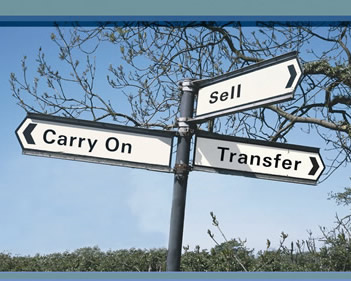 3
What is “employee ownership”?
Dictionary definition: ownership of a business by the people who work for it.
How we use the term: ownership of a significant % of a business, directly or indirectly, by a broad cross-section of employees, including non-managerial employees.
What we won’t be discussing: stock options, stock purchase plans, buyouts that include only managers.
Common reasons for selling to EEs
Keep the business in the community and protect jobs
Business continues with same employees, same customers, and same name
Boost business performance by aligning the interests of employees and owners
Reward, retain and motivate employees who helped build the company; make workplace more democratic
Desire to treat employees as partners, belief in EO
Create market for owners’ shares and diversify assets
Allow for continued involvement by owner, if desired
Tax advantages (ESOPs, primarily)
5
EO Start ups
While an exiting owner is the most common scenario in creation of an employee-owned company, some start ups are structured that way from the beginning
We’ll be hearing today about one, PT360
6
Case studies:  decision context
Our guest speakers comment on the situation and setting in their business before the transaction, and key reasons for choosing an employee-owned approach
7
Key forms of employee ownership: ESOPs
ESOP: Employee Stock Ownership Plan, an IRS-qualified retirement plan; about 10-11,000 in the US, about 35 in Vermont (King Arthur Flour, Carris Reels, Gardener’s Supply, Pizzagalli Construction, Trust Co. of Vt., RSG)
ESOP trust purchases stock on employees’ behalf (employees do not own stock directly)
Company pays costs, not employees
Funded through pre-tax company contributions 
Employee voting rights can, but don’t have to be, limited to major company decisions
Significant tax advantages available to seller, company
8
Key forms of employee ownership: worker cooperatives
A cooperative is a business owned and controlled by its members for their common good.
In a worker cooperative, membership is generally limited to those who work in the business; about 300-400 nationally, perhaps 5 in Vermont (Red House, Green Mountain Spinnery, PT360).
Each co-op member buys a share and is a direct owner. Members elect the board.
Management can be flat or hierarchical.
9
Comparisons:  Ownership structure
ESOP
Shares purchased by the ESOP are owned by and kept in a trust of which employees are beneficiaries (indirect ownership)
Share ownership generally increases over time, often based on salary and is differential
Cooperative
One person, one share owned directly
10
Comparisons:  Governance
ESOP
Trust votes (for employees) to elect Board
Board may add employee representatives
Management structure usually unchanged, some increase in participatory management
Cooperative
Worker/Owners directly elect Board; sometimes are all on the Board; Board appoints management
Often greater degrees of participation by workers
Management can be flat or hierarchical
11
Comparisons: Financial impact on Employees
ESOP
Retirement plan – no payout, no taxes currently
May still be supplemented by profit-sharing, etc.
No employee contribution required
Cooperative
Patronage dividends annually (if available); taxes paid currently
Worker/owner investment in Member Share
12
Case studies:  choice of form
Our guests share their reflections on choice of employee ownership and the specific structure
13
Co-ops – more details
Developed in the late 18th / early 19th century in response to the industrial revolution.
Eligible employees can apply for “membership.”  If accepted, they buy a share (one person/one share); equal shareholders without major tax impacts.  They sell this back when they leave. 
Board is elected by members on the basis of one-person, one-vote. Top manager (if there is one) is appointed by the board. Democratic governance but not necessarily a collective.
Profits are shared annually among members, usually on the basis of hours worked, and are taxable.
14
Who can become a member of a worker co-op?
Typically, to be eligible for membership an employee must:
Work a minimum number of hours.
Have worked for a probationary period.
Be approved by the members and/or board.
Pay a membership fee (affordable but meaningful).
Meet any additional requirements described in bylaws.
15
Sharing profits in a co-op
A percentage of patronage profits is generally allocated to a Collective Reserve Account (along with non-patronage profits).
The remainder of patronage profit is allocated to members according to their “patronage” – usually hours worked.
This “patronage dividend” can be paid out to members or held in their “Individual Capital Account.”
Losses are usually charged first against the Collective Account, then against members’ accounts.
Patronage dividends
Corporate Taxes
Collective Net Income
Non-patronage Net Income
Collective Reserves
Net Income
Cash Payout
Patronage Net Income
Patronage Dividend
Ind. Capital Accounts
17
Considerations in sharing net income
Collective account a key source of working capital: important especially for growth or capital intensive companies, or during startup phase.
Tax rate generally lower on individual accounts.
Limits set on when individual accounts are distributed - longer distribution times for individual accounts help finance the company, but delay payout to worker-owners.
Often payout cycle set to avoid obligations growing too large.
18
Selling to a co-op: Overview
Employees form provisional board to represent them and explore possible deal.
Owner and employees agree on price. Outside valuation might be necessary.
Seller’s concerns addressed: loan covenants? employment contract?
Write bylaws.
Owner’s interest bought out using seller or outside financing (might require business plan).
Business restructured as a worker cooperative, or new co-op corporation formed to buy assets.
Former owner may become a member.
19
Some words of caution: Co-ops
Employees need to be involved in a prospective sale early and extensively.
Time must be committed to educating members about business and co-ops.
Co-op conversions work best where there has been a history of sharing information and responsibility.
Especially good when no large disparities in skill levels.
Lessons learned…PT360
21
ESOPs – more details
Developed by Louis Kelso in the 1950s as a way of democratizing the ownership of capital. 
It is a qualified retirement plan and is subject to rules under the Internal Revenue Code and the Employee Retirement Income Security Act (“ERISA”).
Unlike any other retirement plan, an ESOP can borrow money. This can be used to purchase stock from shareholders or the company. 
It can be a tax-advantaged tool for financing growth.
An ESOP can be an important tax savings device.
22
ESOP tax benefits
OWNER(S): Creates market for stock; possible capital gains rollover (section 1042; C corp only)
EMPLOYEES: Tax-sheltered accounts which can increase in value as company does and rollover upon retirement
COMPANY: Contribution deduction (can include principal loan component); can be a good financing tool for general purposes, not just ESOP contribution
COMPANY: No federal taxes on that portion of an S corp that is ESOP-owned
23
[Speaker Notes: Owner – Section 1042 rollover (for C corps only).  But note that recipients of this benefit and their family members are not eligible to participate in the ESOP…
Employees – Tax-sheltered accounts: No tax paid until distribution.  Tax on dividends, if paid in cash.
Company – Principal deduction on loan payments: because ESOP contributions are tax-deductible & those are the source of loan payments.
Company – Contribution deduction: Deductible to a limit of 25% of payroll plus interest payments on loan. (25% limit includes contributions to other defined contribution plans).
Company – Dividend deduction (if “reasonable”) can be in addition to 25% of payroll limit. Can be used for repayment of loan or be distributed to employees.
S corp. benefit.  ESOP is a tax-exempt entity.  In an S corp, taxes are paid at the shareholder level.  So, if the ESOP is the only shareholder, no federal taxes are paid… State taxes generally mirror this (Vermont).]
ESOP tax benefits - maximizing
Sale to ESOP while C corporation to benefit from capital gains deferral
Convert to S corporation after the ESOP transaction to become tax free
24
Governance roles in ESOP company
Non-ESOP shareholders
ESOP trust
Employees
Board of Directors
Management
ESOP committee
Employees
25
Funding the ESOP
Unleveraged: the simplest approach, funded (or prefunded) from cash and current income 
Owner-financed – avoids bank fees and related costs
Bank-financed – uses debt capacity, can allow larger transaction
Pre-funding and other variations – next session
26
Basic ESOP stock transaction
ESOP
Cash from profits, retained earnings
Cash to owners
Stock to ESOP
Company
Original owners
27
How do ESOPs buy stock with a loan?The Transaction
1
Bank
3
ESOP
2
4
Company
Original Owners
28
[Speaker Notes: Non-leveraged:
Stock is controlled by a trust.  Trustees have a legal obligation to act in the best interest of plan beneficiaries.
Trustees can be outside the company, or company insiders (other than the selling shareholder).  Smaller companies typically appoint corporate officers or a committee of employees (sometimes including non-managerial employees). 
Voting rules: Plan participants must direct trustees as to the voting of allocated shares on major company issues in closely-held companies; on all issues in public companies.
Allocation of stock: usually in proportion to salary (portion of salaries above $205,000 – 2004 $s – not taken into account)
Vesting: amount of time an employee must work before being entitled to benefit. 2 possible minimum vesting schedules – five year cliff or graded vesting (20% after third year; 100% after seven years); can be faster than this.
Diversification required after participant reaches age 55: 25% to age 60; can diversify up to 50% in the year after they become 60…
Some companies set up ESOP years before doing any leveraging…
Leveraged:
An ESOP is unique among qualified plans in its ability to borrow from a bank.
Loan to ESOP (usually via company).
ESOP purchases stock from current stockholders or newly-issued stock from treasury.
Proceeds can be used by the company for any business purpose.
Loan is repaid by company in the form of contributions to the ESOP (pre-tax $$).
Shares held in “suspense account” and released to participants’ accounts as principal on loan is repaid.]
How do ESOPs repay the loan?
Employee Owners
3
Bank
1
ESOP
4
2
Company
29
How ESOP benefits get to employees
Eligibility: for plan entry and any annual distribution
Allocation of shares to employee accounts is usually in proportion to salary (with upper limits); if there is a loan, shares are released to accounts as the loan is paid down.
Vesting: cliff (max 3 years) and gradual (max 6 years)
Distribution: after leaving the company, employees are paid out vested amounts over time – sooner for retirees, later for others.
ESOP implementation: Overview
Pre-feasibility study/preliminary valuation
Full feasibility study/financial analysis
Valuation
Consider involving managers and employees in the plan design phase
Financing
Legal documents
Closing
ESOP orientation for employees
Investment of sales proceeds for cap gains deferral
Administration: reporting, allocation, vesting
31
Some words of caution: ESOPs
Repurchase obligation can be a burden, if not carefully planned for.
Participative workplaces can have many benefits, but require commitment and time. 
An ESOP should not completely replace more diversified retirement benefits. 
Costs of set-up and maintenance are significant.
There is always the possibility of change for the worse in tax laws in the future.
32
Qualities of good candidate companies
The company is a C or S corporation with at least ca. 20 employees
Profitable, good free cash flow, adequate debt capacity
Adequate payroll to cover leveraging (if desired)
Good management skill and depth
Enough time for transition
Good financial reporting systems
Owner wants to share ownership, keep local ownership
Good labor relations, good communication, prospects for ownership culture
33
How Small is Too Small?
No legal limit per se, but:
Cost may be prohibitive for small company
Contribution limits may make it impossible to purchase a significant portion of stock quickly
ESOPs in small S corps can run afoul of anti-abuse regulations
Rule of Thumb: minimum of 20-25 employees,  and $200,000 net profit
34
Lessons learned….VT Systems
35
Which to choose: ESOP or co-op?
Some factors:
Company size
Owner(s)’ objectives
Difference in governance/philosophy
Difference in how financial return to employees is determined and when it comes
Tax impact
Costs (start up and annual maintenance)
36
Getting the most out of employee ownership
Consider involving employees early, including design phase
Address employee misperceptions/suspicions
Communicate regularly with employees
Consider open book or other sharing of key information
Provide training in relevant business and work skills
Leverage EO through marketing, promotion
37
Benefits of employee ownership
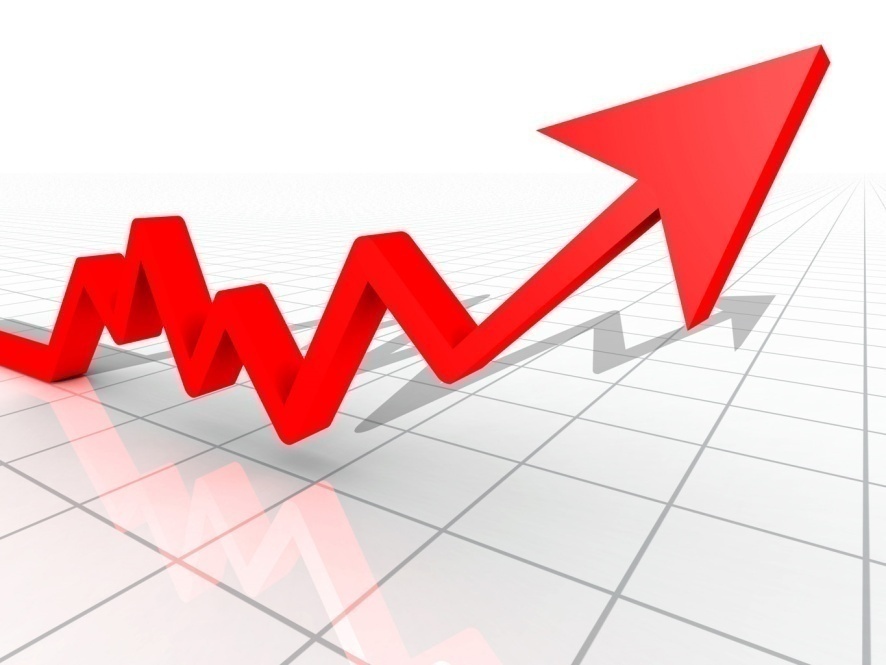 Good for exiting owner
Good for the company
Good for employees
Good for the community
38
[Speaker Notes: The definition is pretty basic and direct….there are many variations in practice, but 2 main approaches we’ll  focus on today]
Summary
ESOPs are complicated and expensive, and you will need help, but ESOPs can give you and the company significant tax benefits.
Worker cooperatives are simpler and less expensive to set up; best if company culture suits the structure; employees need to be involved early in the process.
No matter how it’s done, selling to the employees can be a way to exit gracefully, preserve jobs and position the company for a new era of success.
39
Next steps
Q&A with today’s guests

Session #6: Selling to an ESOP
Session #7:  Forming a Worker Cooperative
Further discussions with VEOC
40